Welcome! The Webinar will Begin Shortly
Technical Assistance FAQs
1. Why can’t I hear anything?
To hear audio, use your phone to call toll-free: 1-855-749-4750
Enter Access code: 665 823 882
Enter Unique Attendee ID#: This can be found under the “Event Info” tab on WebEx screen
There is NO hold music, so you will not hear anything until the webinar begins.
2. Can I get the slides/materials for today’s webinar?
Download this presentation from: https://soarworks.prainc.com/article/soar-webinar-opiod-use
Or, at top left of this screen, click File: Document: Save
3. Will this webinar be recorded?
YES, this webinar is being recorded and will be available at the above link within 1 week of this presentation. 
4. Who can I call for technical assistance?
Contact Lisa Guerin at lguerin@prainc.com or 518-439-74155 x5242 if you experience technical difficulties.
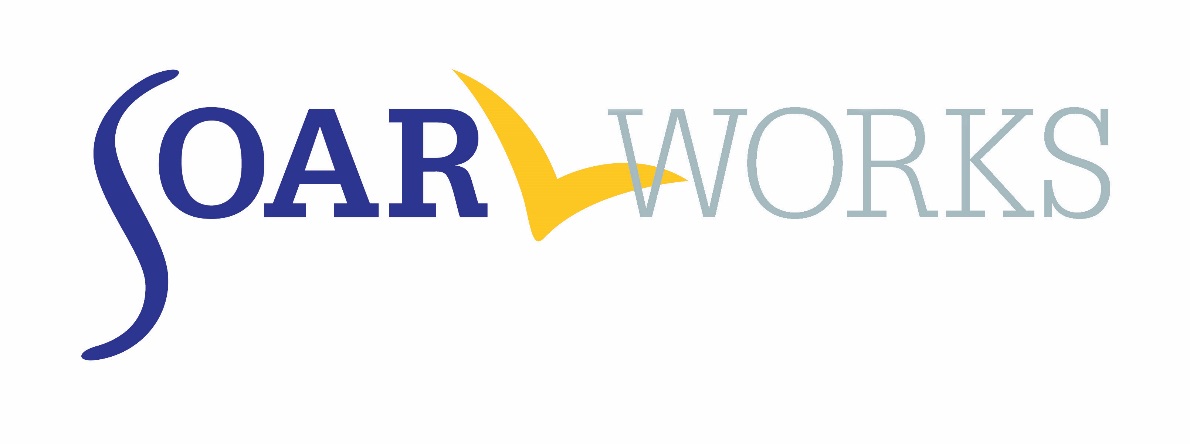 Understanding Opioids and Other Drugs: How Usage Impacts SOAR Applications
Presented BY: 
SAMHSA SOAR Technical Assistance Center
Policy Research Associates, Inc.

Under Contract TO: 
Substance Abuse and Mental Health Services Administration
U.S. Department of Health and Human Services
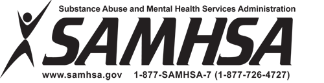 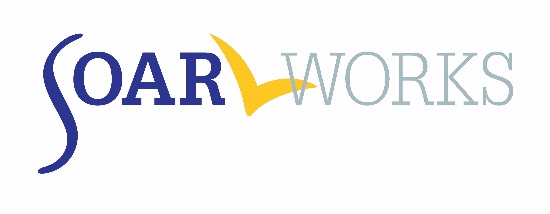 Disclaimer
This training is supported by the Substance Abuse and Mental Health Services Administration (SAMHSA) and the U.S. Department of Health and Human Services (DHHS)
The contents of this presentation do not necessarily reflect the views or policies of SAMHSA or DHHS. 
The training should not be considered substitutes for individualized care and treatment decisions.
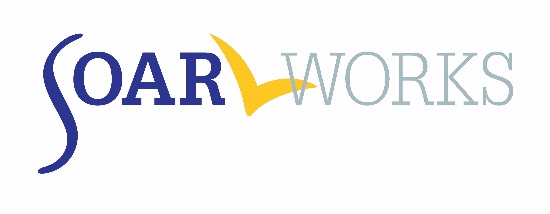 Webinar Instructions
Muting
Recording availability
Downloading documents
Evaluation
Question instructions
Learning Objectives
Understand opioid use and misuse amongst people experiencing homelessness with co-occurring disorders
Understand the clinical consequences of addiction to opioids and difference between prescribed treatment and addiction 
Learn about the opioid crisis in  Portland Oregon , treatment options and supportive services, such as housing and Peer supports
Improve your knowledge of the signs of opioid addiction and related treatments and services to better serve SOAR applicants
Understand how SSA evaluates pain, substance use disorders and co-occurring disorders.
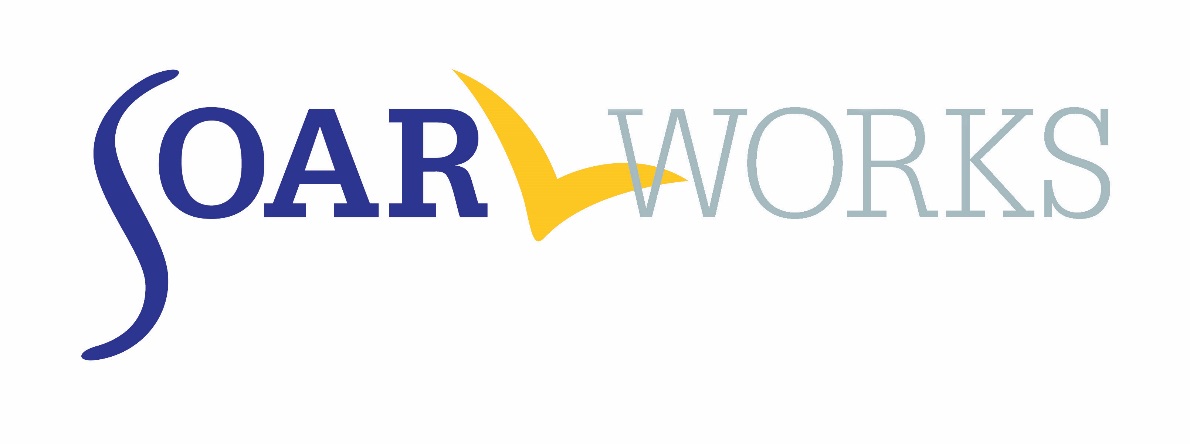 Clinical Perspective: Evidence-Based Addiction Treatment
Dr.Andrew Mendenhall M.D. 
Sr. Medical Director Substance Use Disorder Services- Central City Concern
Diplomate- American Board of Addiction Medicine
Diplomate- American Board of Family Medicine
Diplomate- American Academy of Pain Management
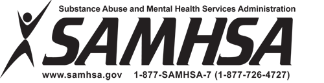 Background
Central City Concern- Founded in 1979
13 FQHC and 5 CMHC Clinics caring for roughly 14,000 patients
1700 Housing Units-  Diverse populations
300 Permanent
1400 Recovery, Supportive-housing with a variety of specialty programs
Focus on SMI and Medically Complex patients
Nationally Recognized Housing-First Program
Proud to offer evidence-based treatment for substance use disorders within our SUDS continuum
Residential Detox, Residential, Intensive Outpatient, Outpatient levels of care
CCC Old Town Recovery Center
Addiction: A Chronic Brain Disease
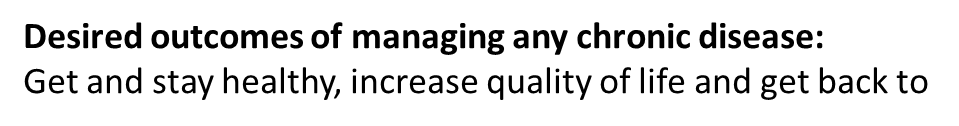 [Speaker Notes: Requires Bio-Psycho-Social approach to treatment and Longitudinal management
Current acute-care focused treatment model has failed 
Inadequate physician workforce and education
Poor infrastructure with treatment programs which are not health care focused]
General Considerations
1. Addiction is a chronic brain disease

2. Science continues to improve our understanding of brain function and response to both prescription and illicit drugs and alcohol
General Considerations
3. Population outcome data for substance use disorder treatment indicate:
Relapse is common
Outcomes are generally poor at 12 months
Opioid epidemic has created a highlight on the need for a diversity of treatment options
Cultural barriers and beliefs continue to impede access to evidence-based clinical practices
General Considerations
4. Goal for all clinicians is to help more people get into Recovery

Medication for Alcohol Use Disorders
Medication for Opioid Use Disorders
Co-occurring Disorders  SSRI’s, SNRI’s, Mood-stabilizers
Co-Occurring Disorders
Definition: The co-existence of both a serious mental illness and a substance use disorder.

“ In many cases, people receive treatment for one disorder while the other disorder remains untreated. This may occur because both mental and substance use disorders can have biological, psychological and social components.”

www.samhsa/disorders/co-occuring
The Efficacy of Opioid Agonist Treatments
J Subst Abuse Treat. 2015 Oct;57:75-80. doi: 10.1016/j.jsat.2015.05.001. Epub 2015 May 7
The Efficacy of Opioid Agonist Treatments
J Subst Abuse Treat. 2015 Oct;57:75-80. doi: 10.1016/j.jsat.2015.05.001. Epub 2015 May 7
Injectable Antagonist Therapy
Review of Best Practices and Outcomes
J Subst Abuse Treat. 2016 Apr;63:66-71. doi: 10.1016/j.jsat.2015.12.004. Epub 2015 Dec 29
Depo-Naltrexone and Alcohol Use Disorder
Oral Naltrexone and Alcohol Use Disorder
Other Considerations
Acamprosate (Campril)  Alcohol Use Disorder
Disulfiram (Antabuse)  Alcohol Use Disorder
Off Label Usage:
Baclofen  AUD
Topiramate  AUD
Gabapentin  AUD
New/Experimental  Gabapentin, N-Acetyl Cysteine for Cannabis Use Disorde
“Medical Cannabis”  Exit Drug Strategies for Opioid Use Disorder
Other diagnoses  Pain Management, MS Related Spasticity, Wasting Syndromes

JAMA. 2015 Jun 23-30;313(24):2456-73. doi: 10.1001/jama.2015.6358
Continued Evolution of Treatment
Addiction is a Chronic Brain Disease  Do we treat it as one?

Care silos
Treatment episodes
Continuum of care
Continued Evolution of Treatment
Opportunity and Need for our evolving healthcare delivery  system:
Quality becoming a data-driven construct
Evidence-Based Treatment
Outcomes:   i.e. “Completion”, “Warm Handoff”, “Longitudinal Care”
New markets / customers as payers and purchasers shift risk
Increased provider accountability for outcome
Continued Evolution of Treatment
How to create value for our patients and payer-partners through our own care delivery transformation?

What must we do and/or risk in order to transform care delivery?
Peer Support at CCC
Peer support services are delivered by individuals who have common life experiences with the people they are serving
Research has shown that peer support facilitates recovery and reduces health care costs
Another critical component that peers provide is the development of self-efficacy through role modeling and assisting peers with ongoing recovery through mastery of experiences
https://www.samhsa.gov/recovery/peer-support-social-inclusion
[Speaker Notes: People with mental and/or substance use disorders have a unique capacity to help each other based on a shared affiliation and a deep understanding of this experience. In self-help and mutual support, people offer this support, strength, and hope to their peers, which allows for personal growth, wellness promotion, and recovery.

Peers also provide assistance that promotes a sense of belonging within the community. The ability to contribute to and enjoy one’s community is key to recovery and well-being.]
Defining Treatment Phases/Programming
Maintenance for 6+ months
Stabilization for 3-6 months
Opioid negative
Early Recovery
Use of substances without impairment
Opioid negative
With Rare use of ETOH or Cannabis
Opioid negative
And totally clean and sober
Opioid positive
Opioid negative
+ Impairment from other substances
It is critical to consider clinical stage of change and your program’s threshold for management of a pre-contemplative patient population.  This is particularly important considering cannabis and/or episodic alcohol use. 
It is ALSO critical to have an expedited pathway for clinical non-responders to Medication Support
A Fully Integrated Medical Home for Recovery
A FULLY DEVELOPED SYSTEM: Accountable Care Organization
Recovery Housing / Supportive Housing /Long-term Housing
ER
Day
Tx
Restitution Center (CJ)
Inpatient
Daily Dispensing Programs-OTP
IC
IOP
Addiction Medicine
Service-
Clinic
Clinic
OP
Case Management/Recovery Management
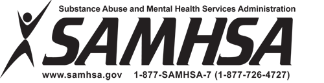 Opportunities for Chronically-Ill/Disabled Patients
Opportunities for Chronically-Ill/Disabled Patients
1. Medical Management of their disease of addiction 
2. Side effects of medications:
Methadone- Sedation (excessive dosing)
Constipation
Dry-mouth
Cognitive difficulties
Opportunities for Chronically-Ill/Disabled Patients
Side Effects of Medications, continued
Limited ACCESS for Addition Treatment, meaning this must be dispensed from an Opioid Treatment Program
Benefits: Reduces craving, reduces relapse, effective analgesic for pain with co-occurring pain and addiction

Naltrexone/Vivitrol- Minimal- Depressive symptoms, relapse is very risky due to changes in tolerance for opioids
Benefits: MARKED reductions with respect to heavy alcohol consumption
Opportunities for Chronically-Ill/Disabled Patients
Challenges for Chronically-Ill/Disabled Patients
1. The prejudice of Addiction/Substance Use Disorders
Associated treatment and the required time and resource investment for treatment and MAINTENANCE of RECOVERY is not valued. 
For SOME Patients Recovery is truly a full-time job
Social Determinants are essential to consider
“Recovery expectancy” i.e. public health patient vs. a health professional
2. The belief that people would be functional if not for their addiction
[Speaker Notes: However, there is a problem with the word “stigma”—using it tends to create or even reinforce discrimination, whether consciously or subconsciously.  Using the term reinforces the concept of the “other” – that people with behavioral health conditions are somehow different from the rest of us.  This is important as social distance measures are increasing. Words like “discrimination” and “prejudice” are better choices to describe the inappropriate actions of those who shun or demean people who experience mental illness or addiction.

Using the word “stigma” puts the burden on the illness and those who experience it rather than on all of us who need to work to understand these health conditions, and promote acceptance and inclusion of those who experience them.  Consequently, SAMHSA avoids using the word stigma as it relates to mental or substance use disorders, as much as possible.]
Opportunities for Chronically-Ill/Disabled Patients
Challenges for Chronically-Ill/Disabled Patients
3. Prejudice associated with Evidence-Based Treatment
 i.e. a Patient is not truly in Recovery if they take medication.
4. Potential side effects of medications
5. Drug-Drug and metabolic interactions for people with Kidney and/or liver disease
[Speaker Notes: Changed stigma, to more SAMHSA appropriate word to ‘Prejudice’.]
Opportunities for Chronically-Ill/Disabled Patients
The Central City Concern Experience
1. Providing Medication Support of Recovery is relatively new within our programming 
2. Initiated programming in 2013
3. Currently maintain 178 patients within primary care medical program with  Buprenorphine
Most are diagnosed with SMI and/or a Co-Occurring Disorders
Many started their opioid use disorder with prescription medication
Many are living with a persistent pain diagnosis
Opportunities for Chronically-Ill/Disabled Patients
The Central City Concern Experience
4. Outpatient treatment program for addictive disease
More formal outpatient behavioral health treatment
Younger, physically and mentally healthier patient population
Emphasis on Peer supports
5. BEST Programming within CCC
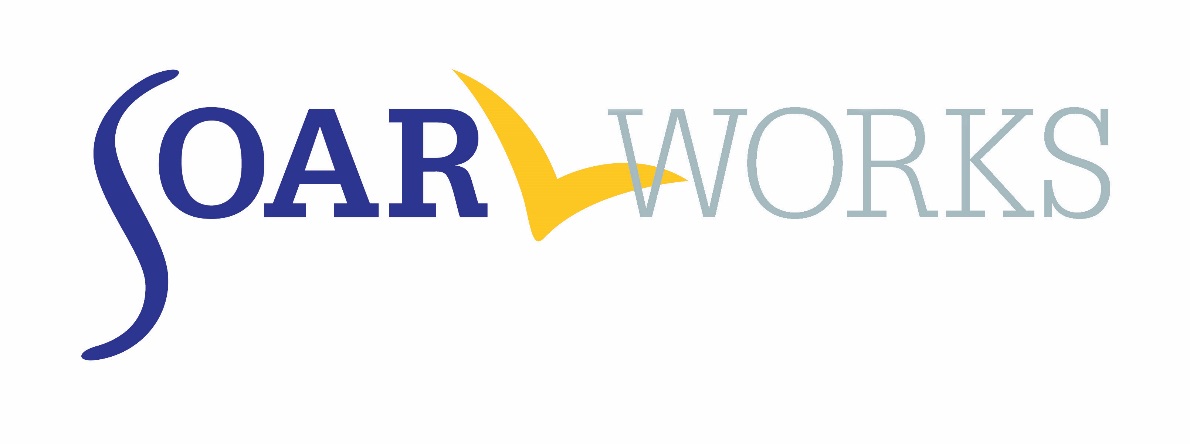 Central City Concern’s B.E.S.T Program
Denise Keesee, Ms
Community liaison/benefits & eligibility specialist
Central city concern, Portland oregon
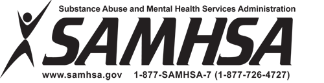 [Speaker Notes: Denise Keesee holds a master’s of science in special education with a concentration in behavior. She completed her bachelors of science in special education as well with a minor in communication. After 2 years of teaching with a dual certification in New York, she moved cross country and spent the next 16 years teaching. Denise taught in a self-contained behavior classroom for grades k-3 for 7 years, before transitioning to the high school level for the next 9. Denise’s focus remained behavior as she trained to facilitate Reconnecting Youth curriculum, a program for at-risk students. She also served as the school facilitator of Positive Behavior Intervention and Supports, and initiated grants, policy change and program interventions. She has been with the CCC BEST program for the past 1.5 years. Beginning as a benefits specialist, and utilizing analytical skills and research strategies to quickly learn the ropes. She has added the role of Community Liaison, which involves training over 170 community partners on how to refer to BEST, SSA policy and providing ongoing support. Denise also enjoys her new roles as a CCC Ambassador and training facilitator to new employees.


Denise Keesee, MS
Community Liaison 
Benefits & Entitlement Specialist
Central City Concern
33 NW Broadway
Portland, OR 97209]
Central City Concern’s B.E.S.T Program
Meets its mission through innovative outcome based strategies which support personal and community transformation. 
Directs access to housing which supports lifestyle change.
Integrates healthcare services which are highly effective in engaging people who are often alienated from mainstream systems.
Develops peer relationships which nurture and support personal transformation and recovery.
Promotes attainment of income through employment and/or SSA benefits.
[Speaker Notes: 501(c)(3) nonprofit agency serving single adults and families in the Portland metro area who are impacted by homelessness, poverty and addictions. Founded in 1979, the agency has developed a comprehensive continuum of affordable housing options integrated with direct social services including healthcare, recovery and employment. CCC currently has a staff of 800+, an annual operating budget of $60 million, operates 1,800 units of affordable housing and serves more than 13,000 individuals annually.]
Role of B.E.S.T Eligibility Specialist
Gather medical evidence
Establish and maintain relationships with local treatment providers and referral sources 
Discuss impact of substance use and misuse with applicant
Clarification that drug and/or alcohol use never helps a case
Echo medical sources when they suggest limiting use
Seeking counseling notes that are generated by MAT programs
B.E.S.T Case Development Process
Medical evidence of symptoms in the absence of drugs and alcohol
Suicidal ideation and depression while housed and employed to refute records indicating secondary gain
Paranoia in the absence of marijuana documented by medical records
Presentation after period of hospitalization (controlled, supportive environment, medication compliant)
Presentation at ED during suicide attempt (intoxicated) is consistent with presentation at clinic over a long period of time
Evidence to refute medical records noting “drug seeking behavior”
ED assumptions that drugs and/or alcohol are a factor and therefore no drug screen is completed
Document Treatment in the SOAR Medical Summary Report
Always include Urine Analysis (UA) when citing presentations at ED and admissions.
Example; clients with new onset of psychotic symptoms lack an understanding and explanation for their symptoms and sometimes state they have used drugs (such as; methamphetamine) but produce a negative drug screen
Include mental status exam at the end of an admission when drugs and/or alcohol is not, or is less of a factor.
Include documented clean time when client is symptomatic, including periods of incarceration, and admissions to OSH and other inpatient options
Contact providers for statements regarding whether sobriety and medication compliance will help to improve health to above listing level
Case Examples
Stroke and active heroin use while living in harm reduction housing
Methamphetamine use with chronic congestive heart failure that will not improve with sobriety and medication compliance
On the Record Review (OTR) for new terminal diagnosis while mental health case waits for a hearing
The use of “baseline” in medical records;” when presentation in crisis is the same as presentation at baseline
Making a case for the “cut and paste” practice at hospitals
SSA’s Drug Addiction and Alcoholism Policy Amid the National Opioid Crisis and Spread of Medical Marijuana
Michael Goldstein & Vincent Nibali
Social Security Administration
Office of Disability Policy
Agenda
Overview of SSA’s Drug Addiction and Alcoholism (DAA) Policy
Statutory and Regulatory Basis
SSR 13-2p: SSA’s Explanation of DAA Policy
The Materiality Decision
Exceptions to the General Rules
How SSA Interprets DAA Evidence
Specific Issues: Medical Marijuana and Opioid Use
[Speaker Notes: Materiality = “whether we would still find you disabled if you stopped using drugs or alcohol”]
The Basis of DAA Policy:1996 Amendment of Social Security Act
42 U.S.C. §§ 423(d)(2)(C): A claimant shall not be considered disabled if drug addiction or alcoholism is a contributing factor material to the determination that the individual is disabled.
[Speaker Notes: Materiality = “whether we would still find you disabled if you stopped using drugs or alcohol”]
DAA Policy in the Code of Federal Regulations (CFR)
CFR §416.935: “In making this determination, we will evaluate which of your current physical and mental limitations, upon which we based our current disability determination, would remain if you stopped using drugs or alcohol and then determine whether any or all of your remaining limitations would be disabling.”
[Speaker Notes: Materiality = “whether we would still find you disabled if you stopped using drugs or alcohol”]
Social Security Ruling 13-2p
SSR 13-2p: Titles II and XVI: Evaluating Cases Involving Drug Addiction and Alcoholism (DAA)
SSA’s explanation of how we implement DAA policy
Explains when and how we decide whether DAA is material
6-Step DAA Evaluation Process
[Speaker Notes: Internally, we use a 6-step process to determine DAA materiality; however, for your purposes, the key is whether the claimant would still be disabled if they were to stop using drugs or alcohol.]
DAA Definition
We define DAA as “Substance Use Disorders”

As defined in the current edition of the Diagnostic and Statistical Manual of Mental Disorders (DSM), with a few exceptions to be covered later...
DAA Materiality
We only consider DAA materiality when:
DAA has been established as a Medically Determinable Impairment (MDI)
The claimant would be found disabled considering all impairments, including the DAA
DAA Materiality
Adjudicators apply the sequential evaluation twice:
Once to determine that the claimant is disabled considering all impairments
Second evaluation to determine whether the claimant would still be disabled if he or she were not using drugs or alcohol
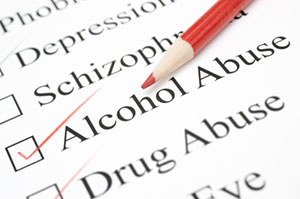 If DAA IS Material, then the Claimant IS NOT Disabled
DAA is Material When…
The claimant’s only impairment is substance abuse or dependence; or

The claimant’s other impairment(s) would improve to the point of nondisability in the absence of DAA.
[Speaker Notes: Can we just use the definition of DAA being material and use these as examples. And what is with the hearing impairment example?]
If DAA is NOT Material, then the Claimant IS  Disabled
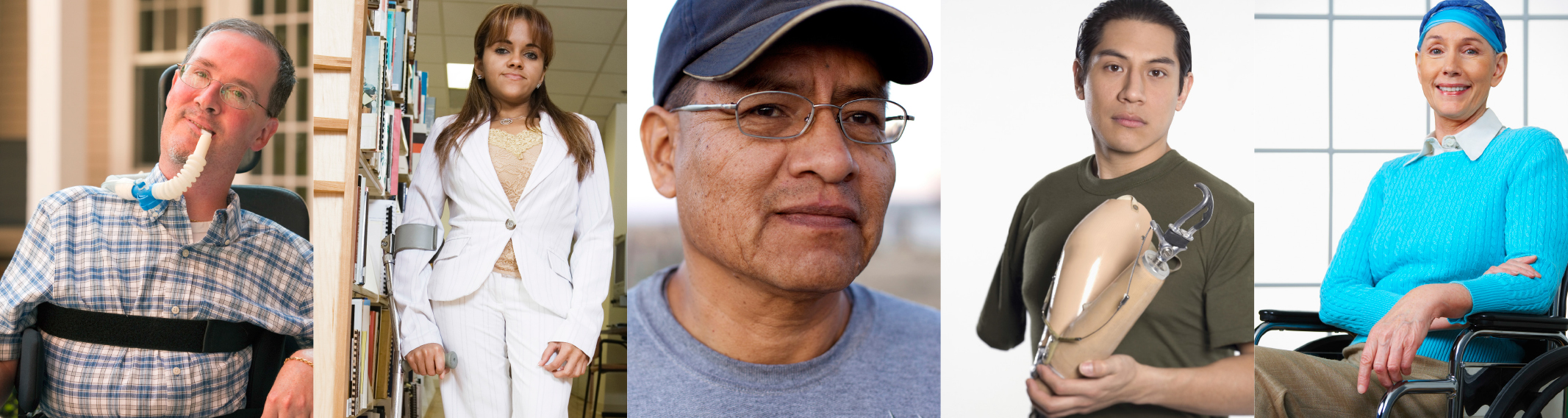 DAA is NOT Material When…
Claimant has impairment(s) that is NOT affected by the DAA and is disabling; or
Claimant has physical impairment(s) that is NOT affected by DAA, AND the vocational grid rules direct a finding of disabled; or
DAA medically caused the claimant’s other disabling impairment BUT the other impairment is irreversible or could not improve to the point of nondisability.
Exceptions: DAA Does Not Include:
Caffeine and nicotine disorders
Use of prescription medications taken as prescribed
Children who have medical conditions resulting from their mothers’ use of drugs or alcohol during pregnancy
Occasional misuse of drugs or alcohol
[Speaker Notes: Points 2 and 4 could be substantially expanded on.  Maybe add sections specifically about those later.]
Exceptions continued: Substance-induced disorders are not considered DAA
Substance-induced disorder examples: 
Chronic Liver Disease
Substance-induced Psychosis
Exceptions to the Exception:
Substance-Induced Persisting Dementia
Substance-Induced Persisting Amnestic Disorder
Evaluating DAA Evidence
Focus on Underlying Impairments
Periods of Abstinence
Longitudinal Treatment Records
Disabling impairment has no relationship to the DAA
Specific Issues: Medical Marijuana
Remember the exception: Use of prescription medications taken as prescribed does not constitute DAA
Medical marijuana use may lack the “maladaptive behavior” criterion of substance use disorders as described in SSR 13-2p. Therefore, there is no MDI of DAA
Consider all of the impairments, and their prescribed treatments, that limit the claimant’s functioning
Specific Issues: Recreational and Self-prescribed Marijuana
No exceptions apply
We use our standard DAA materiality policy:
Would the claimant’s other impairment(s) improve to the point of nondisability in the absence of DAA?
No direct adverse effect on claim
Specific Issues: Opioids
Remember the exception: Use of prescription medications taken as prescribed does not constitute DAA
Even powerful medications, such as opioids, that can cause serious side effects and functional limitations
Consider the underlying impairment(s) that limits the claimant’s functioning
We consider the effects of prescribed treatment and medication when assessing a claimant’s impairment
Thank You!
Questions and Answers
Facilitated By:
SAMHSA SOAR Technical Assistance CenterPolicy Research Associates, Inc.
Please type your question into the Q&A panel located underneath the participant tab, or
To ask a question by phone, please raise your hand by clicking the hand icon in the participant pod. We will unmute you so you can ask your question.
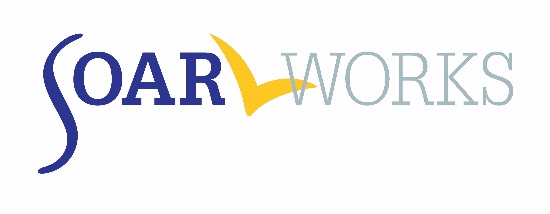 For More Information on SOAR
http://soarworks.prainc.com 
SAMHSA SOAR TA Center345 Delaware AvenueDelmar, New York 12054(518) 439-7415
soar@prainc.com